স্বাগতম اهلا و سهلا
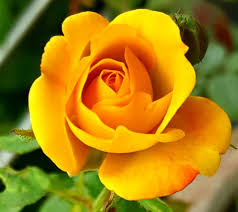 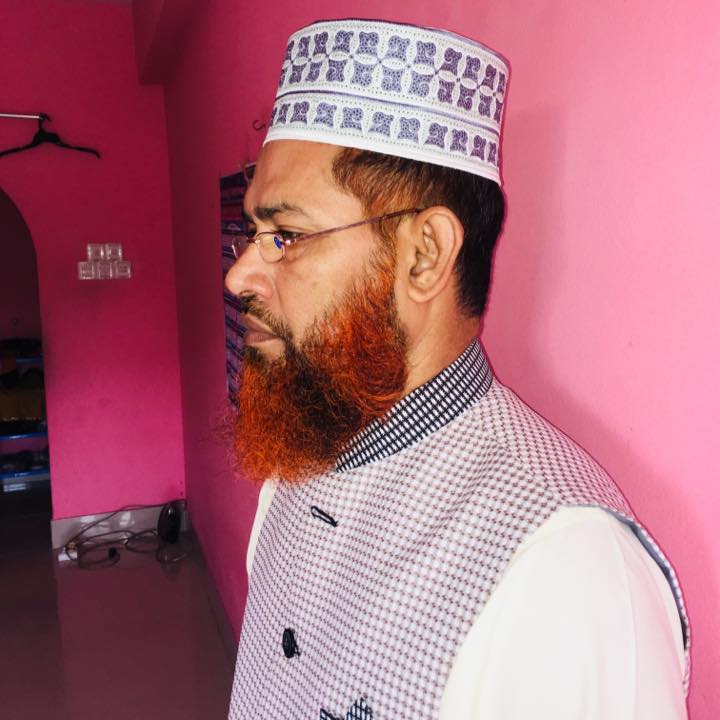 পরিচিতি
মোহাম্মদ ইদ্রিছ আলী। 
                     সহকারী অধ্যাপক (আরবি)
বখতিয়ার পাড়া চারপীর আউলিয়া আলিম মাদ্রাসা
মিন্নত আলী হাট, আনোয়ারা, চট্টগ্রাম।
মোবাঃ নং 01৬১১৩৫৬১83
ই-মেইল- mdidrisali6183@gmail.com
পাঠ পরিচিতি
বিষয়ঃ  কোরআন মাজিদ
নবম শ্রেণি
নির্বাচিত বিষয় সমুহ
দ্বিতীয় অধ্যয়
যাদুর বিধান 
সময়ঃ  ৪০ মিনিট
ছবিটা দেখে বলত এটা কি দেখলে?
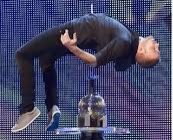 শিখনফল
এ পাঠ শেষে শিক্ষার্থীরা---
১-  سحرবা যাদুর সংজ্ঞা দিতে পারবে।
২- যাদু বিদ্যার উৎপত্তি ও যাদু শিখার মাধ্যম বলতে পারবে।
৩- ইসলামে যাদুর বিধান কি তা ব্যাখ্যা করতে পারবে।
৪- যাদু ও মোজেজার মধ্যে পার্থক্য নির্ণয়  করতে পারবে।
যাদুর সংজ্ঞা
যাদুর আরবি পরিভাষা হচ্ছে يسحر , سحر  শব্দটি বাবে فتح  يفتح  
     এর  মাসদার। যার অর্থ এমন বিষয় যা খুব সূক্ষ্ম।
  আযাহারী বলেন- اَصْلُ السِّحْرِ صَرْفُ الشَّيئٍ عَنْ حَقِيْقَةٍ اِلَى غَيْرِهِ  
     যাদু হচ্ছে এমন বিষয় যা কোন কিছুকে তার মূল থেকে
    পরিবর্তন করে অন্য দিকে ধাবিত করে। 
 আল্লামা আলুসি বলেন- যাদু হচ্ছে এমন দুর্লভ ও সুক্ষ্ম বিষয়
     যা  অলৌকিক বিষয়ের সাথে সাদৃশ্য রাখে।
যাদুর প্রকারভেদ
ইমাম ফখরুদ্দিন রাজি তাফসিরে কাবিরের 
      মধ্যে যাদুর প্রকার বর্ননা করেছেন।
     ১। নক্ষত্র পূজারীদের যাদু। তারা সূর্যের চতুর্পাশ্বে ঘূর্ণায়মান সাতটি নক্ষত্রকে পুজা করত। তাদের বিশ্বাস ছিল যে, উক্ত সাতটি নক্ষত্রই মহা বিশ্বের নিয়ন্ত্রক। উহারাই মঙ্গল – অমঙ্গল ঘটিয়ে থাকে। 
     ২। এ প্রকার যাদু হলো যারা স্বীয় আত্মার দৃঢ়তার সাহায্যে অপরের অন্তরকে প্রভাবান্বিত করে থাকে। অর্থাৎ মানুষের মনে প্রতিক্রিয়া সৃষ্টি করার কার্যে কোন কোন যাদুকরের আত্মা জড় উপকরণের সাহায্য গ্রহণ করতে বাধ্য হয়।  
    ৩। যাদু হলো পৃথিবীতে বসবাসকারী আত্মার সাহায্যে সম্পাদিত কার্যাবলি অর্থাৎ জ্বিন শয়তানকে বশে আনার মাধ্যমে। যে যাদুকে عَمَلُ الْتَسْخِيْرُবলা হয় অর্থাৎ বশীকরণ প্রক্রিয়ার যাদু। যাকে হিপনোটিজম বলা হয়।
যাদু বিদ্যার উৎপত্তি
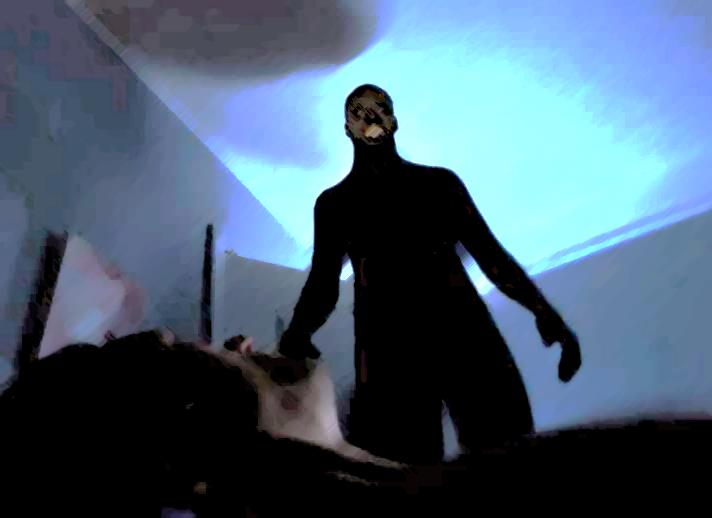 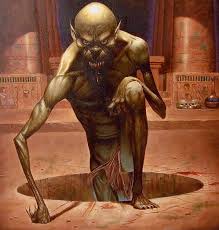 যাদু বিদ্যা এ পৃথিবীতে শয়তান ও জিনদের দ্বারাই সর্বপ্রথম প্রবর্তিত হয়
যাদুর কতিপয় ধরনের মধ্যে
               ১ম টি
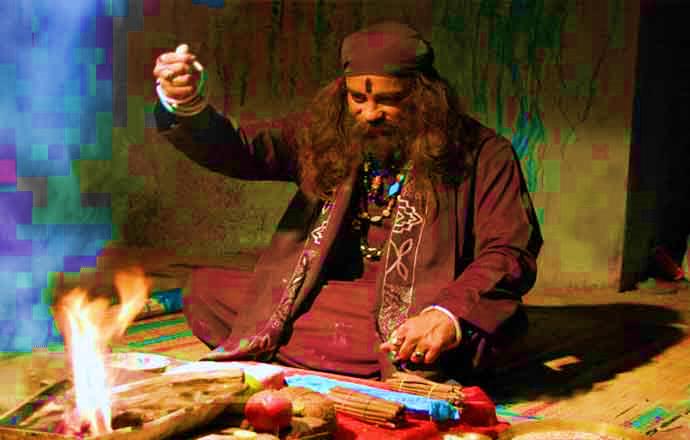 মন্ত্র পাঠের মাধ্যমে যাদু
যাদুর ২য় ধরন
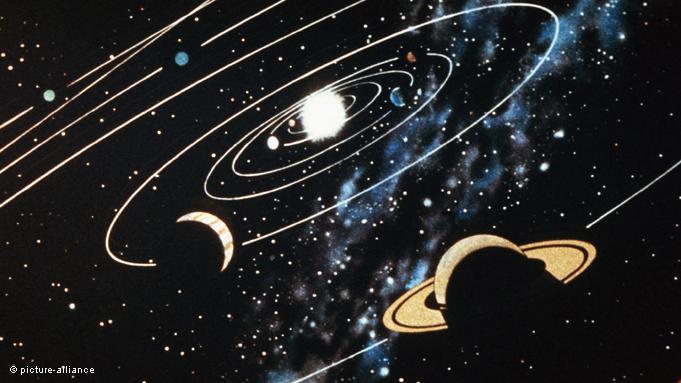 নক্ষত্র পূজার মাধ্যমে
যাদুর ৩য় ধরন
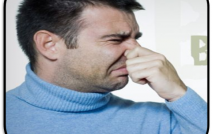 অপিত্রতা ও পাপাচারে লিপ্ত থেকে শয়তানের সন্তুষ্টি ও নৈকট্য অর্জনের মাধ্যমে।
আয়াতের শানে নূযুল বা অবতীর্ণের পটভূমি
একদা হযরত নবী করীম (স) পবিত্র কুরআনে বর্ণিত হযরত সুলাইমান (আঃ) এর নবী হওয়ার ব্যাপারে আলোচনা করলেন যে, তিনি উল্লেখযোগ্য নবীদের একজন। এ কথা শুনে ইহুদি আলেমরা বলল, বড়ই আশ্চর্যের ব্যাপার যে, মুহাম্মদ (দঃ) বিশ্বাস করেন হযরত দাউদ (আঃ) এর ছেলে হযরত সুলাইমান (আঃ) নবী ছিলেন? অথচ সুলাইমান (আ) একজন যাদুকর ব্যতীত কিছুই ছিলেন না। অর্থাৎ ইহুদিদের ধারণা সুলাইমান (আ) নবী ছিলেন না বরং যাদু বিদ্যা দিয়ে তিনি রাজত্ব করেছেন। হযরত সুলাইমান (আ) এর প্রতি ইহুদি আলেমদের এমন জঘন্য মন্তব্যের জবাবে আল্লাহ অত্র আয়াত নাযিল করেন।
ইসলামে যাদুর বিধান
ইসলামে যাদু শিখা ও শিখানো উভয়ই  নিষিদ্ধ(حرام)
যাদু সম্পর্কে আল-কুরআনের দলিল
وَاتَّبَعُواْ مَا تَتْلُواْ الشَّيَاطِينُ عَلَى مُلْكِ سُلَيْمَانَ وَمَا كَفَرَ سُلَيْمَانُ وَلَـكِنَّ الشَّيْاطِينَ كَفَرُواْ يُعَلِّمُونَ النَّاسَ السِّحْرَ وَمَا أُنزِلَ عَلَى الْمَلَكَيْنِ بِبَابِلَ هَارُوتَ وَمَارُوتَ وَمَا يُعَلِّمَانِ مِنْ أَحَدٍ حَتَّى يَقُولاَ إِنَّمَا نَحْنُ فِتْنَةٌ فَلاَ تَكْفُرْ فَيَتَعَلَّمُونَ مِنْهُمَا مَا يُفَرِّقُونَ بِهِ بَيْنَ الْمَرْءِ وَزَوْجِهِ وَمَا هُم بِضَآرِّينَ بِهِ مِنْ أَحَدٍ إِلاَّ بِإِذْنِ اللّهِ وَيَتَعَلَّمُونَ مَا يَضُرُّهُمْ وَلاَ يَنفَعُهُمْ وَلَقَدْ عَلِمُواْ لَمَنِ اشْتَرَاهُ مَا لَهُ فِي الآخِرَةِ مِنْ خَلاَقٍ وَلَبِئْسَ مَا شَرَوْاْ بِهِ أَنفُسَهُمْ لَوْ كَانُواْ يَعْلَمُونَ
আয়াতের অনুবাদ
আর তারা অনুস্বরণ করল (ঐ সব তন্ত্রমন্ত্রের) যা সুলায়মানের রাজত্বকালে শয়তানরা চর্চা করেছিল। বস্তুতঃ সুলায়মান কুফুরী করেননি; বরং শয়তানরাই  কুফুরী করেছিল। তারা মানুষকে জাদু শেখাত এবং যা বাবেল শহরে দু’ফেরেশতা হারুত ও মারুতের প্রতি অবতীর্ণ করা হয়েছিল তা শেখাত। অথচ তারা কাকেও (জাদু) শিক্ষা দিত না যতক্ষণ না তারা বলত, অবশ্যই আমরা (আল্লাহর পক্ষ থেকে তোমাদের নিকট) পরীক্ষা স্বরুপ, কাজেই কুফুরী করো না। তারপরও তারা দুই ফেরেশতার নিকট হতে শিখত (এমন জাদু ) যার দ্বারা স্বামী-স্ত্রীর মাঝে বিচ্ছেদ ঘটাত। অবশ্য তারা আল্লাহর হুকুম ব্যতীত উহা দ্বারা কারো ক্ষতি করতে পারত না। অনন্তর তারা এমন কিছু শিখত যা তাদের নিজেদেরই ক্ষতিসাধন করত,তাদের কোন উপকারে আসত না এবং তারা জানত যে,যে ব্যক্তি এর বিনিময় গ্রহন করে, পরকালে তার জন্য কোন অংশ নেই। আর যার বিনিময়ে তারা নিজের সত্তাকে বিকিয়ে দিয়েছে,তা কতইনা নিকৃষ্ট, যদি তারা জানত। 
(সূরা বাকারা-আয়াত ১০২)
যাদু সম্পর্কে হাদীসের বাণী
عَنْ اَبِىْ هُرَيْرَةَ رَضِىَ اللَّهُ عَنْهُ عَنِ النَّبِىِّ (ص) قَالَ:اِجْتَنِبُوْا الْمُوْبِقَاتِ. قَالُوْا يَا رَسُولَ اللّهِ - وَمَا هُنَّ قَالَ:الشِّرْكُ بِاللَّهِ-وَالسِّحْرُ- وَقَتْلُ النَّفْسِ الَّتِىْ حَرَّمَ اللَّهُ ٳِلاَّ بِالْحَقِّ - وَأَكْلُ الرِّبَا-وَأَكْلُ مَالِ الْيَتِيْمِ - وَالتَّوَلَّى يَوْمَ الزَّحْفِ-وَقَذْفُ الْمُحْصَنَاتِ الْمُومِنَاتِ الْغَافِلاَتِ. البخاري -٦٨٥٧   
হযরত আবু হুরায়রা (রা) হতে বর্ণিত, রাসূলুল্লাহ সাল্লাল্লাহু আলাইহি ওয়াসাল্লাম হতে বর্ণনা করেন, রাসূলুল্লাহ সাল্লাল্লাহু আলাইহি ওয়াসাল্লাম বলেছেন। তোমরা সাতটি ধ্বংসকারী বিষয় থেকে বেঁচে থাক। সাহাবিগণ জিজ্ঞেস করলেন, হে আল্লাহর রাসুল (দঃ) সেগুলো কী? তিনি বলেন, আল্লাহর সাথে শিরক করা, যাদু, যথার্থ কারণ ছাড়া কাউকে হত্যা করা যা আল্লাহ হারাম করেছেন, সূদ খাওয়া, ইয়াতিমের সম্পদ ভক্ষণ করা, যুদ্ধের ময়দান থেকে পিষ্ট প্রদর্শন করা , সতী সাধ্বী নারীর প্রতি মিথ্যা অপবাদ দেয়া। বুখারী-৬৮৫৭
যাদুর কুফল
যাদু বিদ্যা প্রবর্তন করেছে জিন শয়তান। কাজেই এহেন জঘন্য বিদ্যা থেকে মুসলিম মাত্রই দূরে থাকা একান্ত কর্তব্য। 
যাদু বিদ্যা মূলত কুফরি, কাজেই যাদুকর কাফের।
কুরআন হাদীসের পরিভাষায় যাদু এমন অদ্ভুত কর্মকান্ড যাতে কুফর, শিরক, এবং পাপাচার অবলম্বন করে জিন ও শয়তানকে সন্তুষ্ট করা হয়, তাদের সাহায্য চাওয়া হয়, কাজেই এহেন বিদ্যা অর্জন থেকে দূরে থাকা ওয়াজিব। 
যাদু প্রত্যক্ষ ভাবে জিন শয়তানের কাজ। অন্যদিকে মুজিজা প্রত্যক্ষ ভাবে আল্লাহ তায়ালার কাজ।
যাদু ও মুজিজার মধ্যে পার্থক্য
নবি রসুলদের মুজিজা ও অলীদের কারামত দ্বারা যেমন অস্বাভাবিক ও অলৌকিক ঘটনাবলি প্রকাশ পায়। যাদুর মাধ্যমেও বাহ্যত তেমনি প্রতিক্রিয়া লক্ষ্য করা যায়। ফলে মুর্খ লোকেরা বিভ্রান্তিতে পতিত হয়। তাই যাদুকরদেরও সম্মানিত ব্যক্তি মনে করে। নিম্নে উভয়ের মধ্যকার পার্থক্য আলোচনা করা হল ;-
(এক) যাদু মানুষের ক্রিয়াকলাপের ফল বিভিন্ন কারণ ও উপরণের সমষ্টির অস্বাভাবিক ফলশ্রুতি এবং যাদু করের সাধনার বহিঃপ্রকাশ। পক্ষান্তরে, মো’জেজা আদৌ মানুষের কোন প্রকার কর্মফল নয় বরং তা সর্বশক্তিমান আল্লাহ পাকের বিশ্ময়কর কুদরতের বহিঃপ্রকাশ। কোন নবির মুজিজায় তাঁর নিজের কোন শক্তির বহিঃপ্রকাশ হয় না বরং তাতে আল্লাহ পাকের ইচ্ছা ও মর্জিই কার্যকর হয়। আল্লাহ তায়ালা নবি ও রসুলদেরকে তাদের নবুওয়াত ও রেসালাতের প্রমাণ স্বরুপ মুজিজা দান করে থাকেন। যেমন হযরত ইব্রাহিম (আ) কে নমরুদের অগ্নিকুন্ড থেকে রক্ষা করেছেন। আগুনকে নির্দেশ দিয়েছেন “ হে আগুন তুমি ইব্রাহিমের জন্য শান্তি দায়ক ঠান্ডা হয়ে যাও।” আগুন আল্লাহ তায়ালার নির্দেশ পালন করেছে। বিশাল অগ্নি ফুল বাগিচায় পরিণত হয়ে যায়।
(দুই) এ ছাড়াও এক যাদুকর অন্য যাদুকরের মোকাবিলা করতে পারে কিন্তু নবির মো’জেজার মোকাবিলা কেউ করতে পারে না। তাই ফেরাউনের যাদুকরদের প্রেরিত সমস্ত যাদু যখন মুসা (আ) এর লাঠি সর্প হয়ে খেয়ে ফেলল। তখন ফেরাউনের যাদুকররা বুঝতে পেরেছিল যে, এটা যাদু নয় বরং এটা নবির মো’জেজা। তাই তারা বলেছিল, আমরা মুসা (আ) ও হারুন (আ) এর প্রভুর প্রতি বিশ্বাস স্থাপন করলাম।
মুজিজা স্বয়ং আল্লাহ তায়ালার কাজ। তার প্রমাণ অসংখ্য। এ ব্যাপারে আল্লাহ 
বলেন ,- وَ مَا رَمَيْتَ اِذَا رَمَيْتَ وَلَكِنْ اللَّهَ رَمَى  (হে নবি আপনি যে) এক মুষ্টি 
কংকর নিক্ষেপ করেছিলেন, তা প্রকৃত অর্থে আপনি নিক্ষেপ করেন নি, বরং আল্লাহ স্বয়ং নিক্ষেপ করেছেন। অর্থাৎ আপনি শুধু কংকর নিক্ষেপ করেছেন কিন্তু কংকর কাফিরদের চোখে চোখে পৌছানোর দায়িত্বে ছিলেন স্বয়ং আল্লাহ তায়ালা। এমনিভাবে আল্লাহ তায়ালা মুসা (আ) ও তার সঙ্গী সাথীদেরকে লোহিত সাগরের মধ্য দিয়ে রাস্তা তৈরী করে বাচিয়ে দেন অন্য দিকে ফেরাউন ও তাঁর সৈন্যদেরকে সলিল সমাধি দিয়ে শেষ করে দেন।
(তিন) মো’জেজা হলো আল্লাহ  তায়ালার নবি রসুলদের নবুওয়াত-রিসালাত টিকিয়ে রাখার জন্য, সত্যতা যাচাই করার জন্য, অমুসলিম, কাফির মুশরিকদের চ্যালেঞ্জ মোকাবিলা করার জন্য হয়ে থাকে। অনু দিকে ব্যক্তি স্বার্থ, হিংসা, বিদ্বেষ, জুলুম, নির্যাতন, নেতৃত্ব, কর্তৃত্ব বহাল রাখার জন্য। মনের কুপ্রবৃত্তি পূরণ করার জন্য ইহকালিন ভোগ বিলাসের জন্য যাদু ব্যবহার করে থাকে। যাদুকরের জন্য আখেরাতে কোন প্রাপ্যতা থাকবে না। যেমন আল্লাহ তায়ালা বলেছেন-مَا لَهُ فِى الْاَخِرَةِ مِنْ خَلَاقِ অর্থাৎ পরকালে (যাদুকরের) তার কোন প্রাপ্যই নেই।
(চার) মো’জেজা ও কারামত এমন ব্যক্তিবর্গের দ্বারা প্রকাশ পায় যাদের আল্লাহভীতি, পবিত্রতা, চরিত্র, আমল সবার দৃষ্টির সামনে থাকে। পক্ষান্তরে, যাদু তারাই প্রদর্শন করে যারা নোংরা, অপবিত্র এবং আল্লাহ তায়ালার যিকির থেকে দূরে থাকে। ব্যক্তির আমল-আখলাখ, আল্লাহভীতি ইত্যাদির দিকে লক্ষ্য করে মো’জেজা ও যাদুর পার্থক্য বুঝতে হবে।
দলগত কাজ
যাদুর কুফল গুলো দলীয় আলোচনার মাধ্যমে তুলে ধর
মুল্যায়ণ
যাদু কী?
সর্বপ্রথম যাদু প্রর্বর্তিত হয় কাদের দ্বারা?
ইসলামে যাদুর বিধান কী? 
যাদু সম্পর্কিত ১ টি হাদীস বল।
যাদু ও মোজেজার পার্থক্য নির্ণয় কর।
বাড়ির কাজ
তোমার সমাজে বিরাজমান ”যাদু চর্চা”-র কারণ ও তা নির্মুল করার উপয়ায় উল্লেখ কর
شُكْرًا
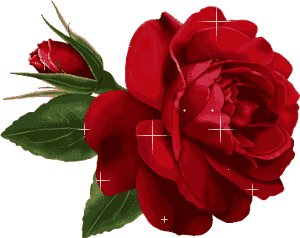